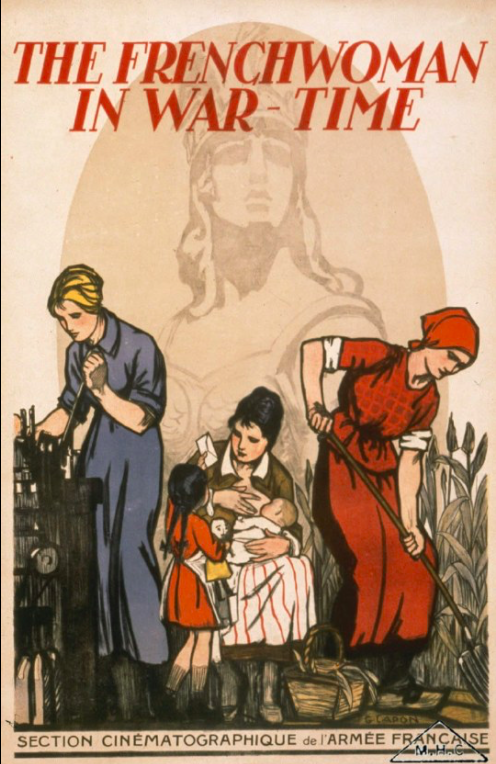 Les femmes pendant la Première Guerre mondiale
Affiche de Georges CAMPON, 
The French Woman in War Time, 1918, conservée à la Bibliothèque de documentation internationale contemporaine.
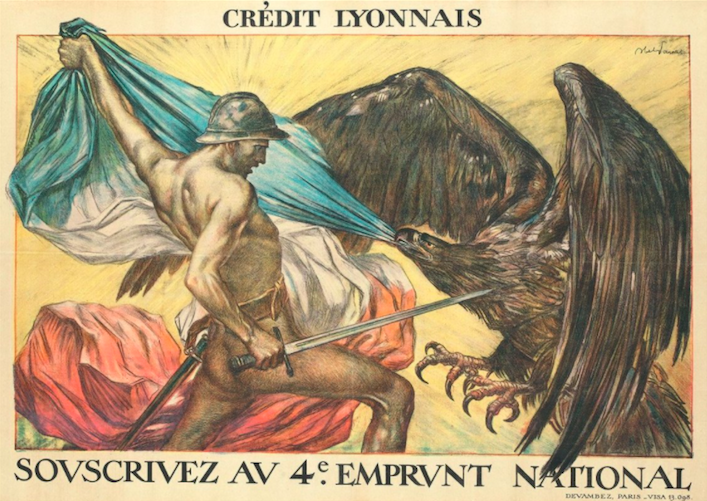 Les emprunts de guerre en France pendant la Première Guerre mondiale.
Lien : https://histoire-image.org/etudes/emprunts-nationaux-guerre-1914-1918
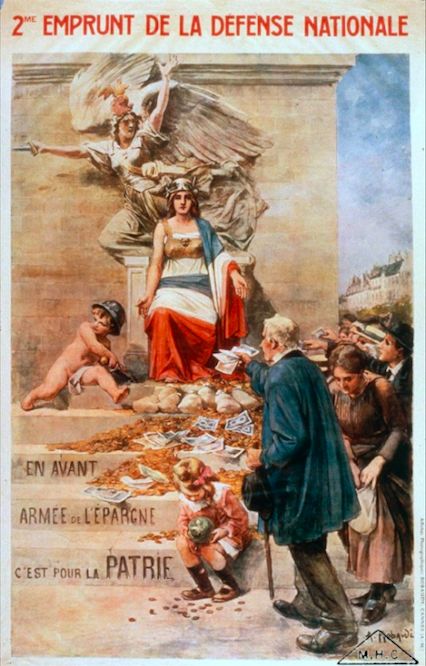 Les emprunts de guerre en France pendant la Première Guerre mondiale.
Lien : https://histoire-image.org/etudes/emprunts-nationaux-1916-1917
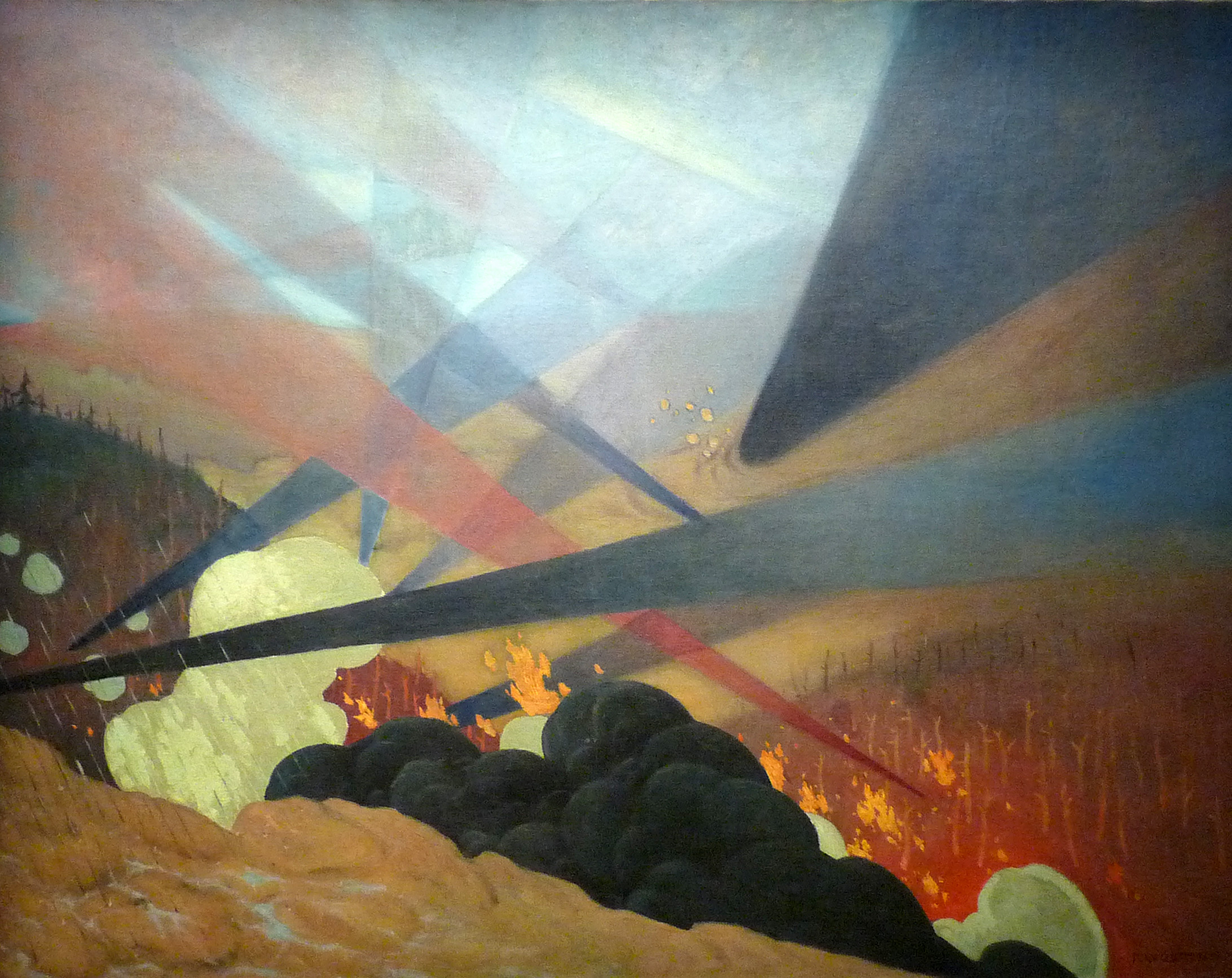 Félix VALLOTTON, Verdun. Verdun. Tableau de guerre interprété, projections colorées noires, bleues et rouges, terrains dévastés, nuées de gaz, 1917
Lien : https://histoire-image.org/etudes/verdun-0
Les affiches de propagande
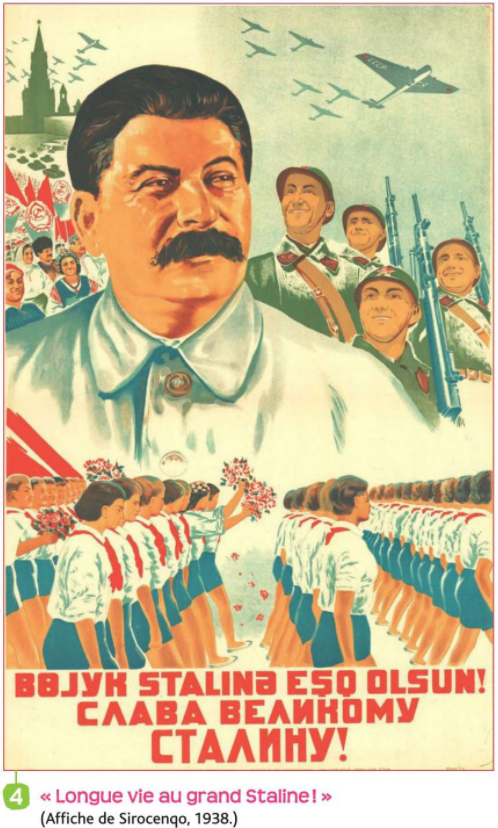 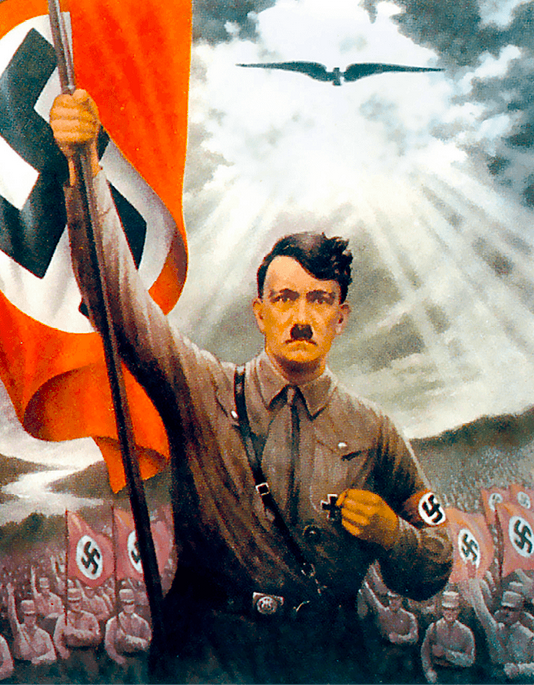 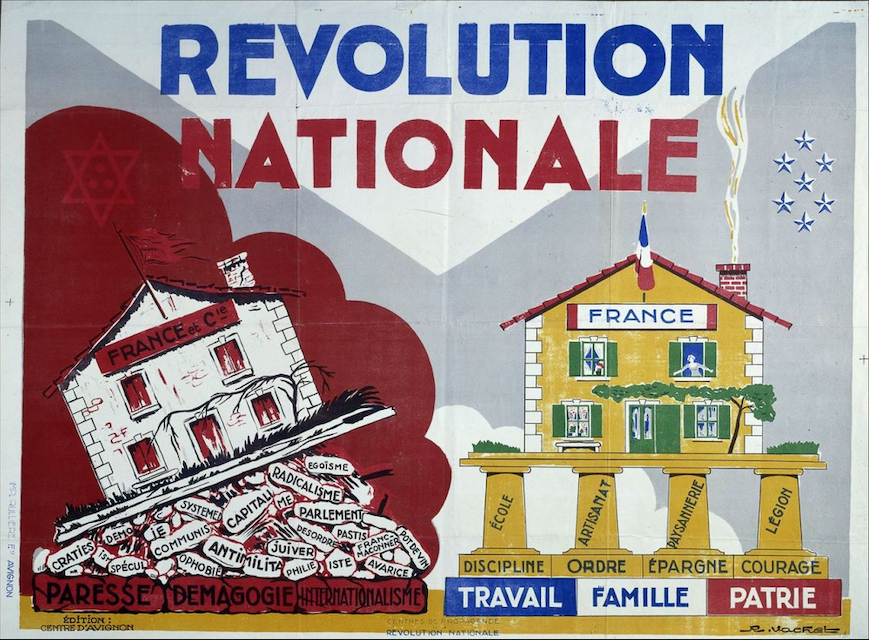 Affiche « Révolution nationale » de René VACHET,
entre 1940 et 1942, Musée de l’Armée (Paris).
Lien : https://histoire-image.org/etudes/revolution-nationale-redressement-maison-france
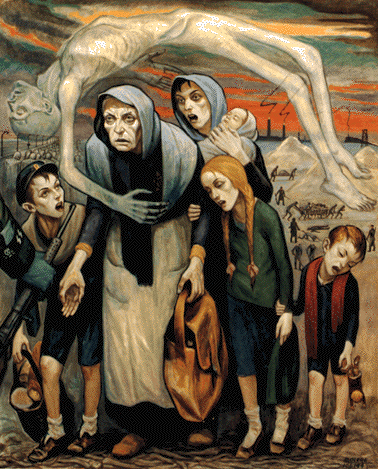 L’art et le témoignage : la Shoah
David OLERE, Les inaptes au travail, 1945
Le projet Manhattan : la lettre d’Einstein
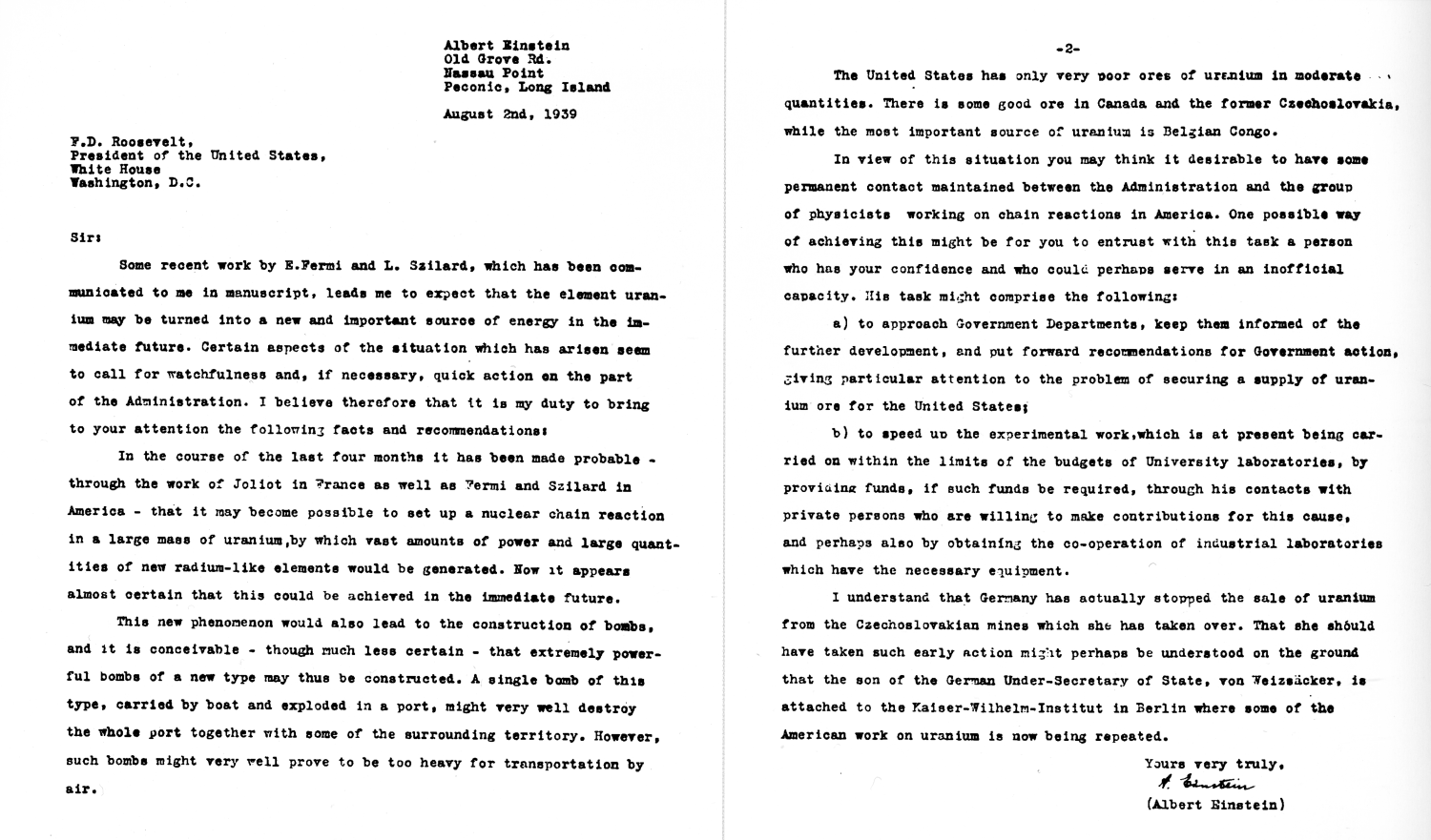 La photographie, témoin de l’histoire ? : 
L’enfant juif de Varsovie
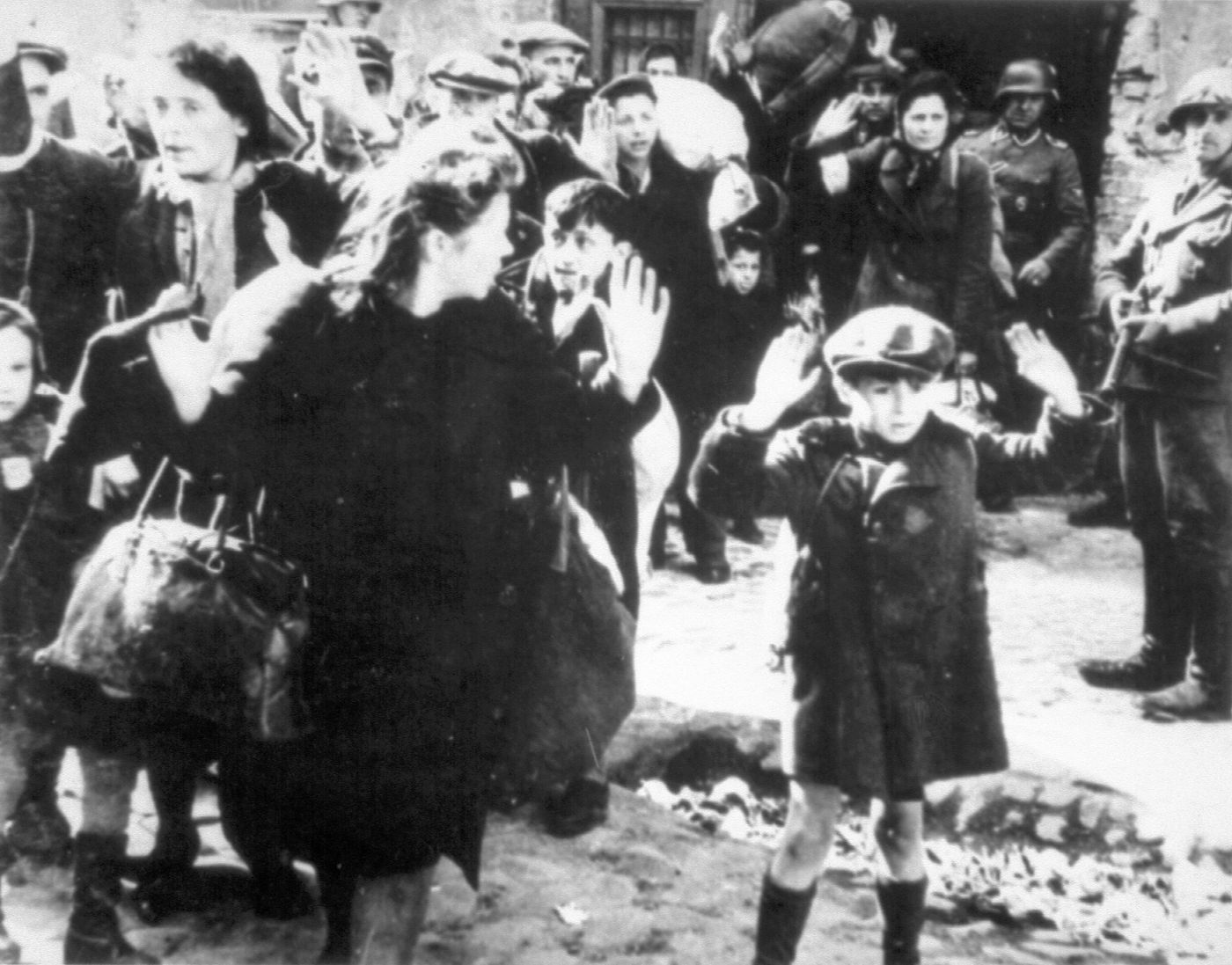 Lien : https://histoire-image.org/etudes/enfant-juif-varsovie
La photographie, témoin de l’histoire ? : 
Marie Curie, une femme scientifique
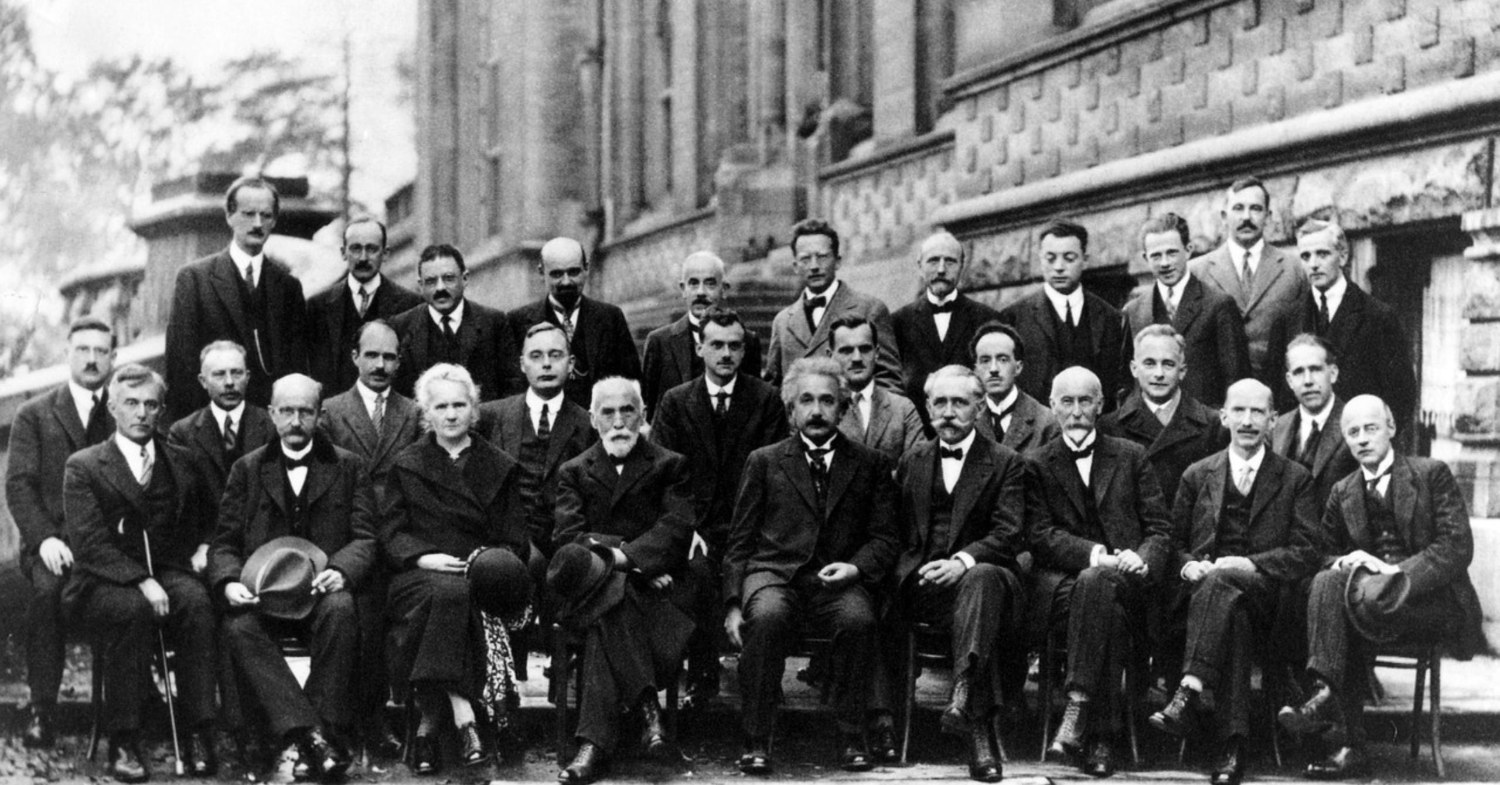 La photographie, témoin de l’histoire ? : 
Le débarquement en Normandie
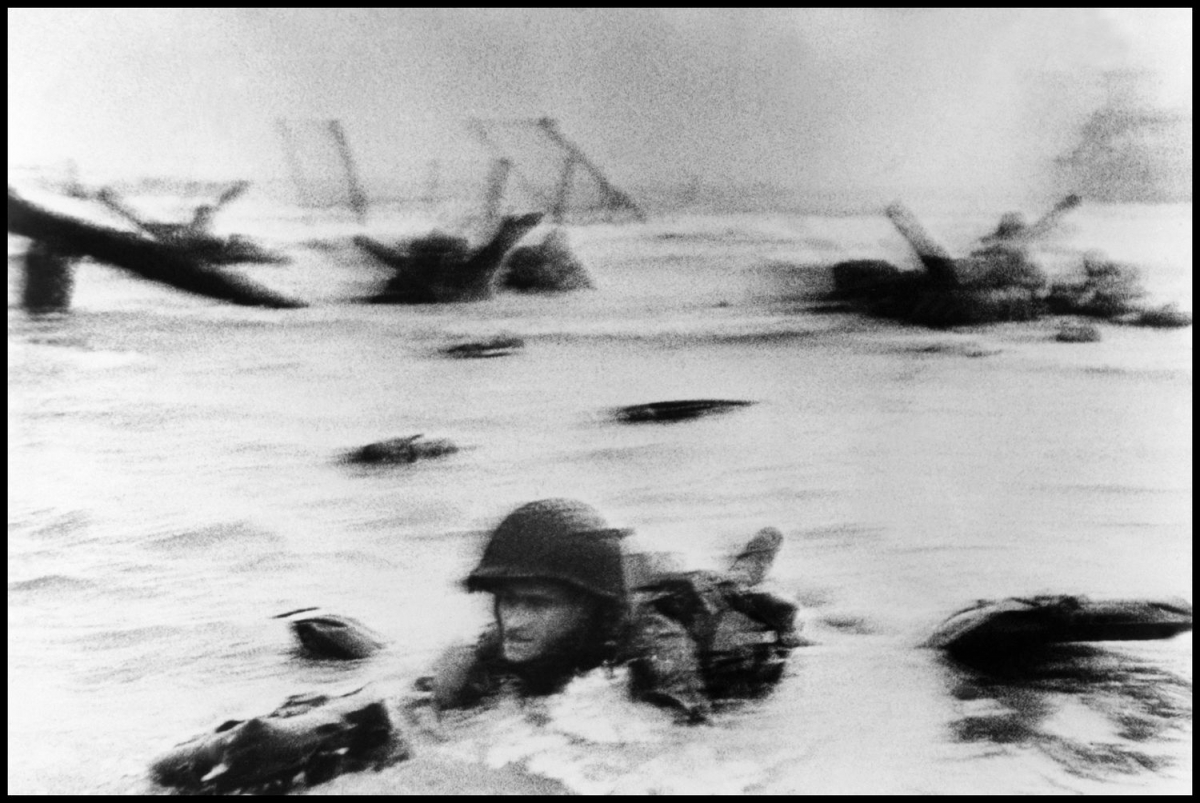 Robert Capa, Omaha Beach, 6 juin 1944
La photographie, témoin de l’histoire ? : 
la guerre du Pacifique
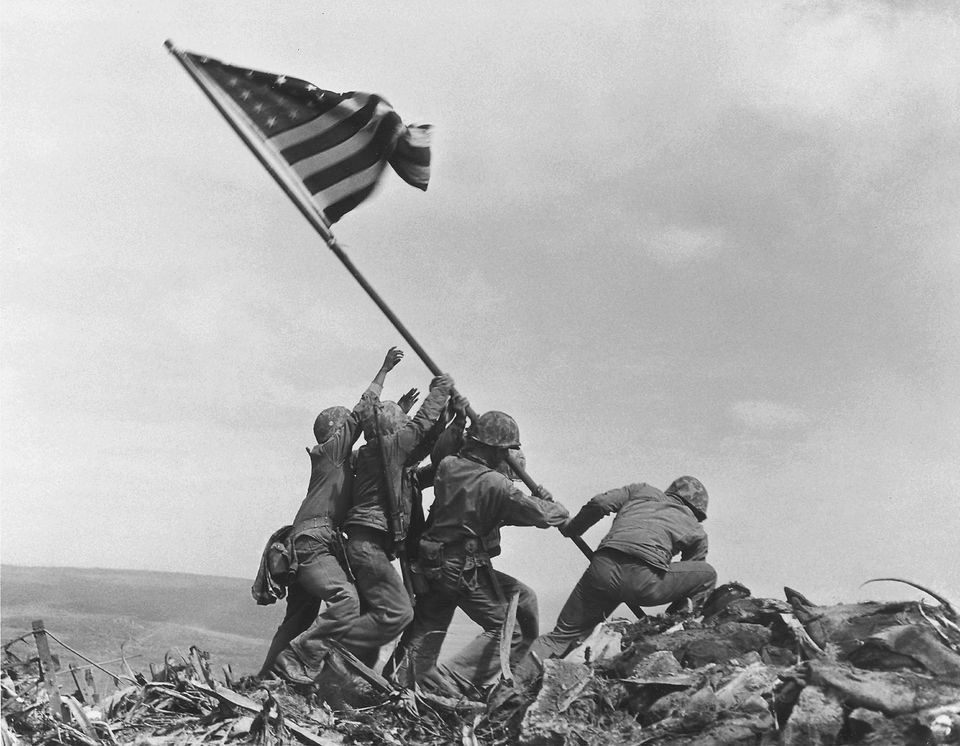 Joe Rosenthal, Raising the Flag on Iwo Jima, 1945
La photographie, témoin de l’histoire ? : 
La libération de Paris
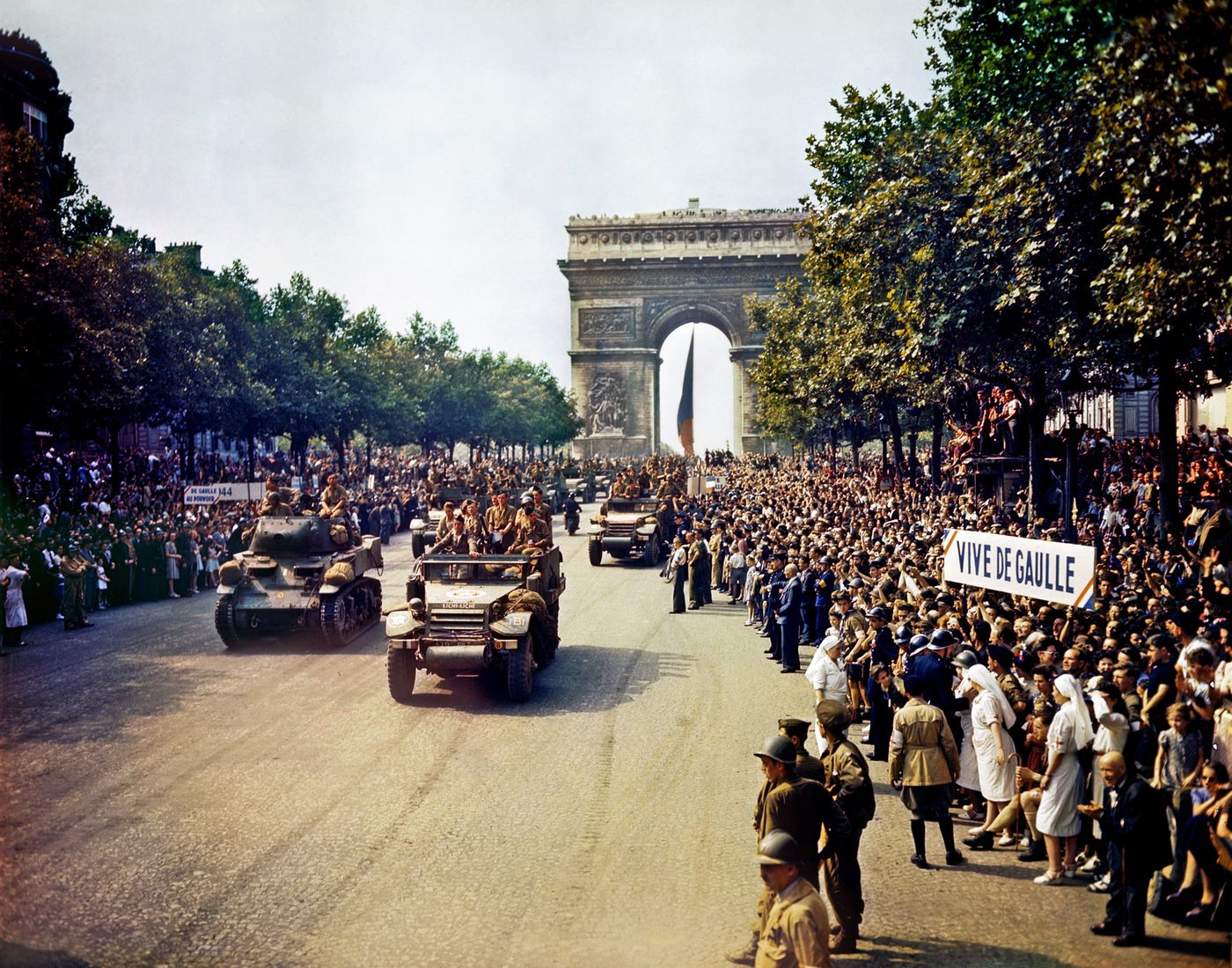 Jack Downey, Défilé sur les Champs-Élysées à la libération de Paris, 26 août 1945.
Lien : https://histoire-image.org/etudes/defile-victoire-champs-elysees-1944
La photographie, témoin de l’histoire ?
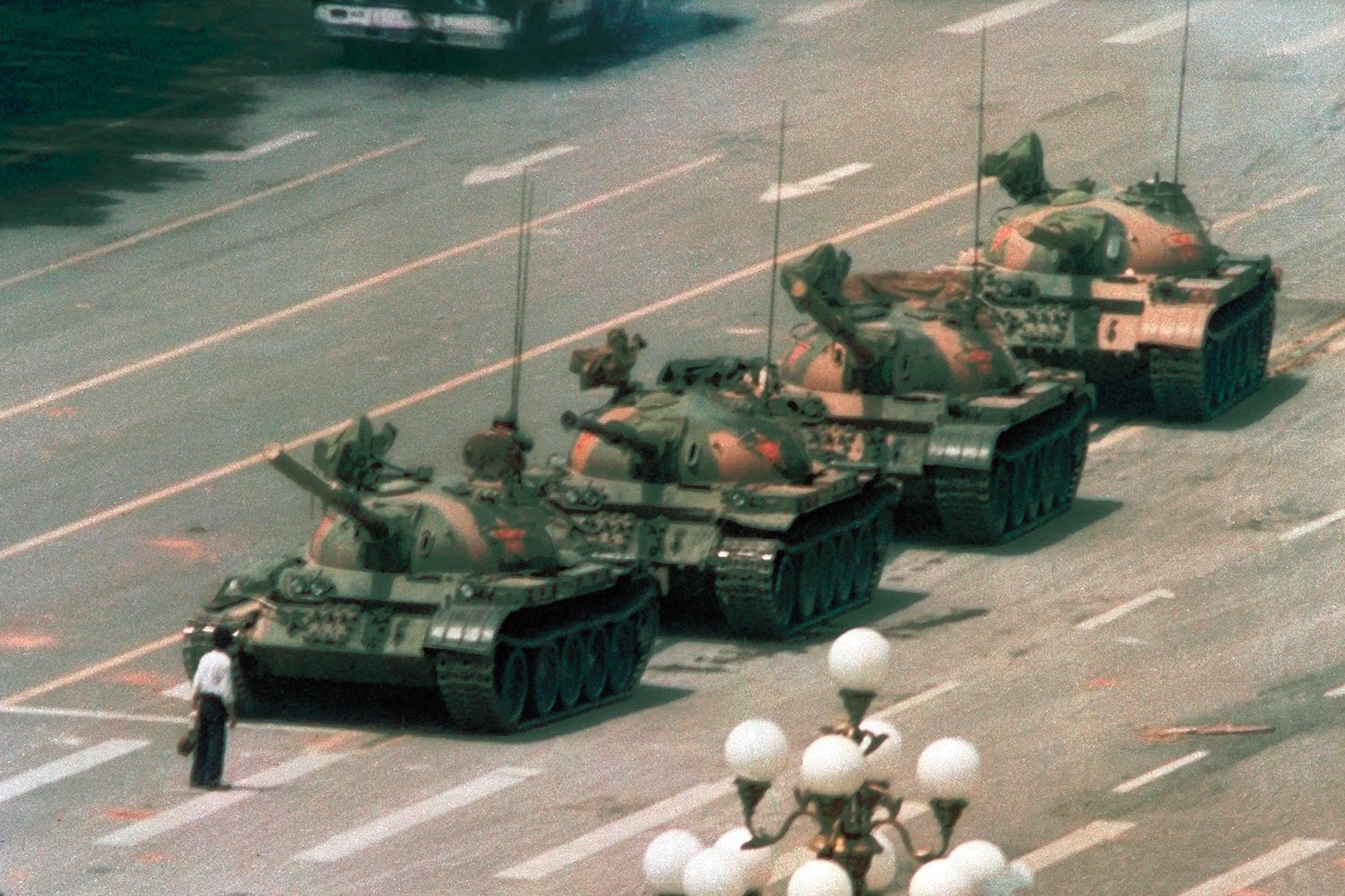 Jeff Xidener, Tank Man, 5 juin 1989
La photographie, témoin de l’histoire ? : 
La petite fille au napalm
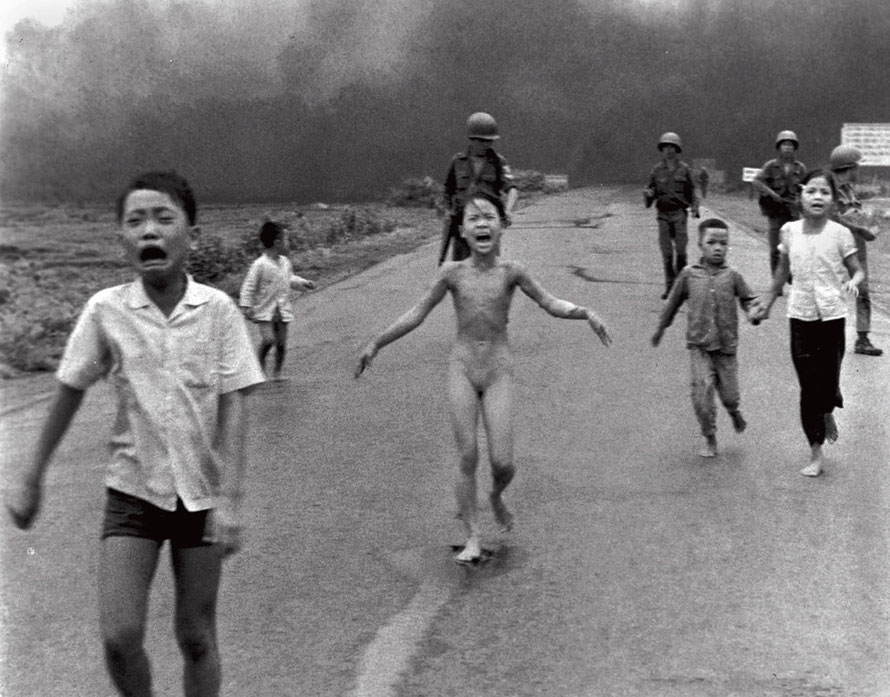 Nick Ut, AP Image
La photographie, témoin de l’histoire ? : 
Le mur de Berlin
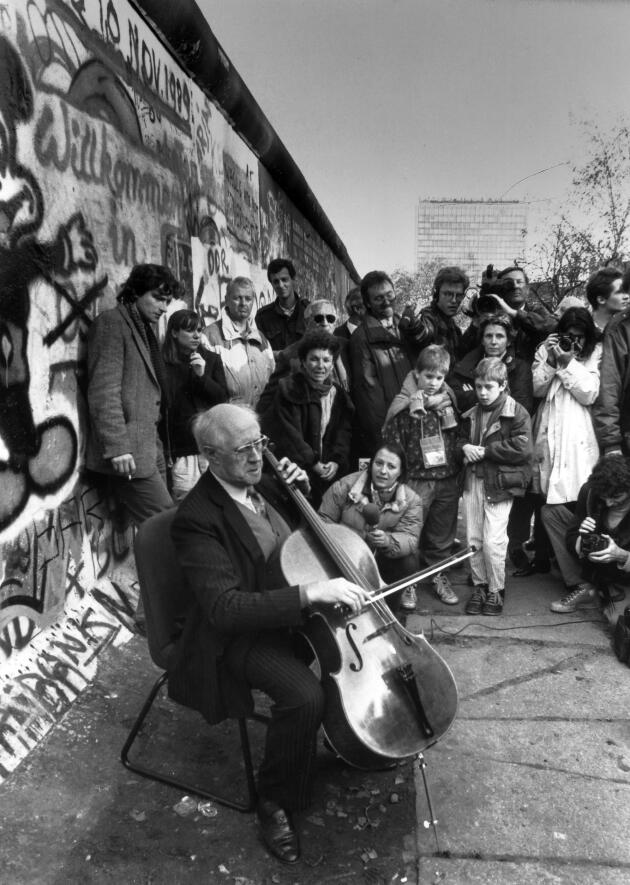 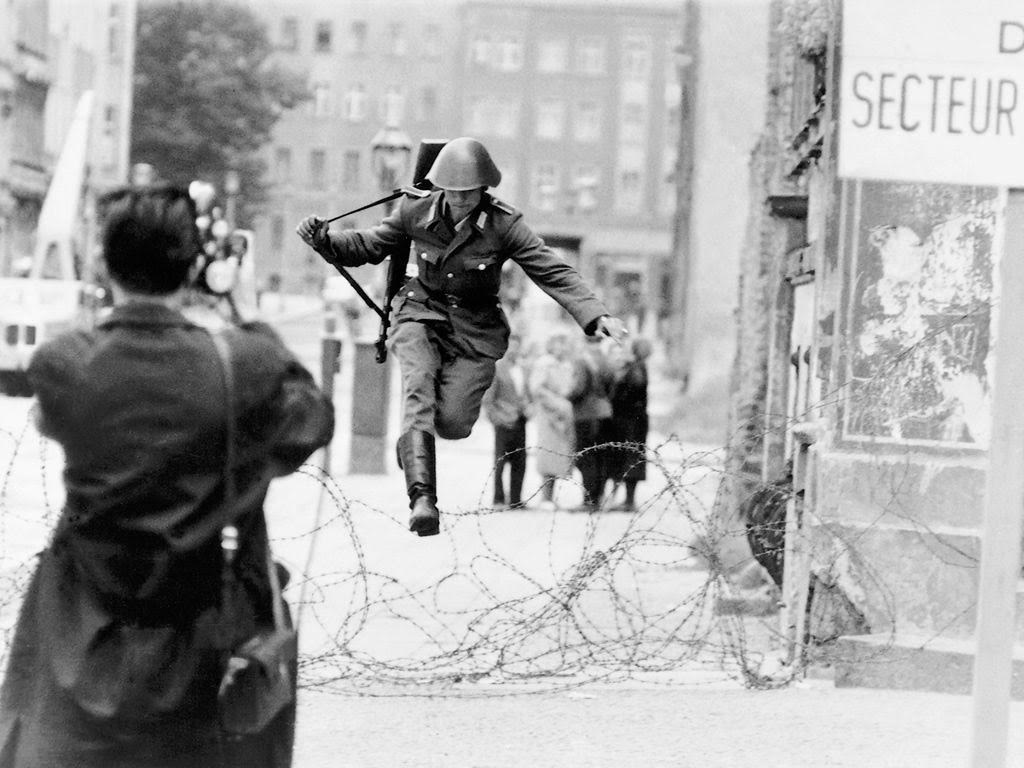 Saut vers la liberté de Peter Leibing
15 août 1961
Rostropovitch jouant devant le Mur

Photographie parue dans Le Monde le 8 novembre 2019
La photographie, témoin de l’histoire ? : 
La réconciliation
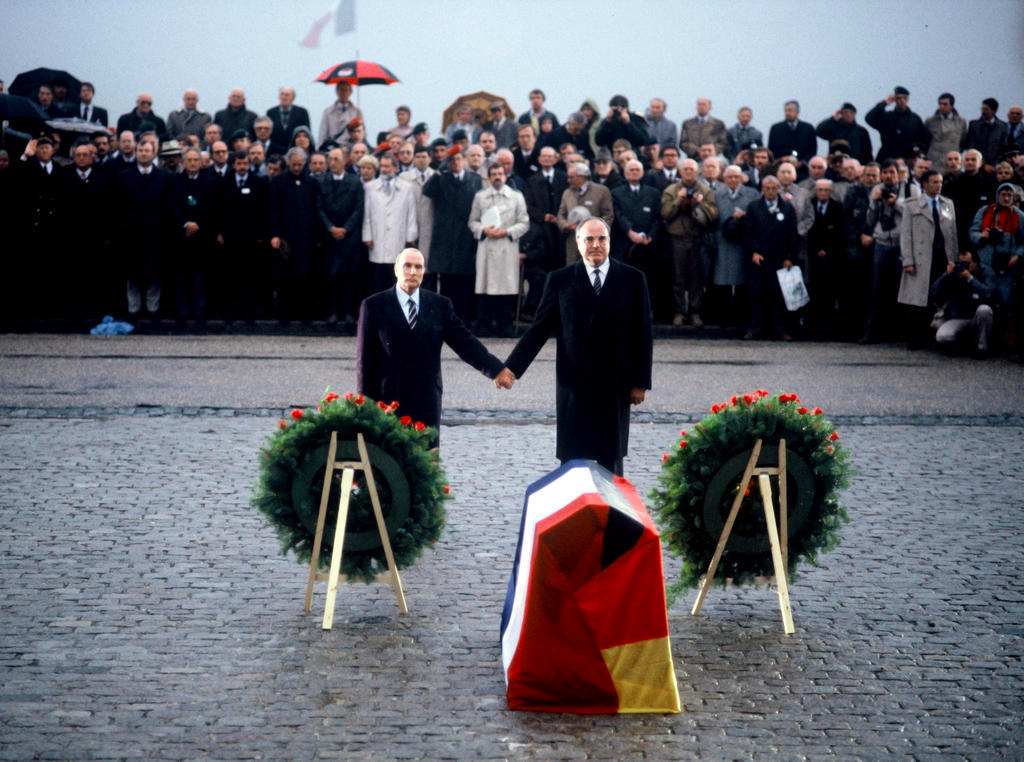 Français Mitterrand et Helmut Khol à Douaumont, 1984
Histoire et mémoire : Verdun
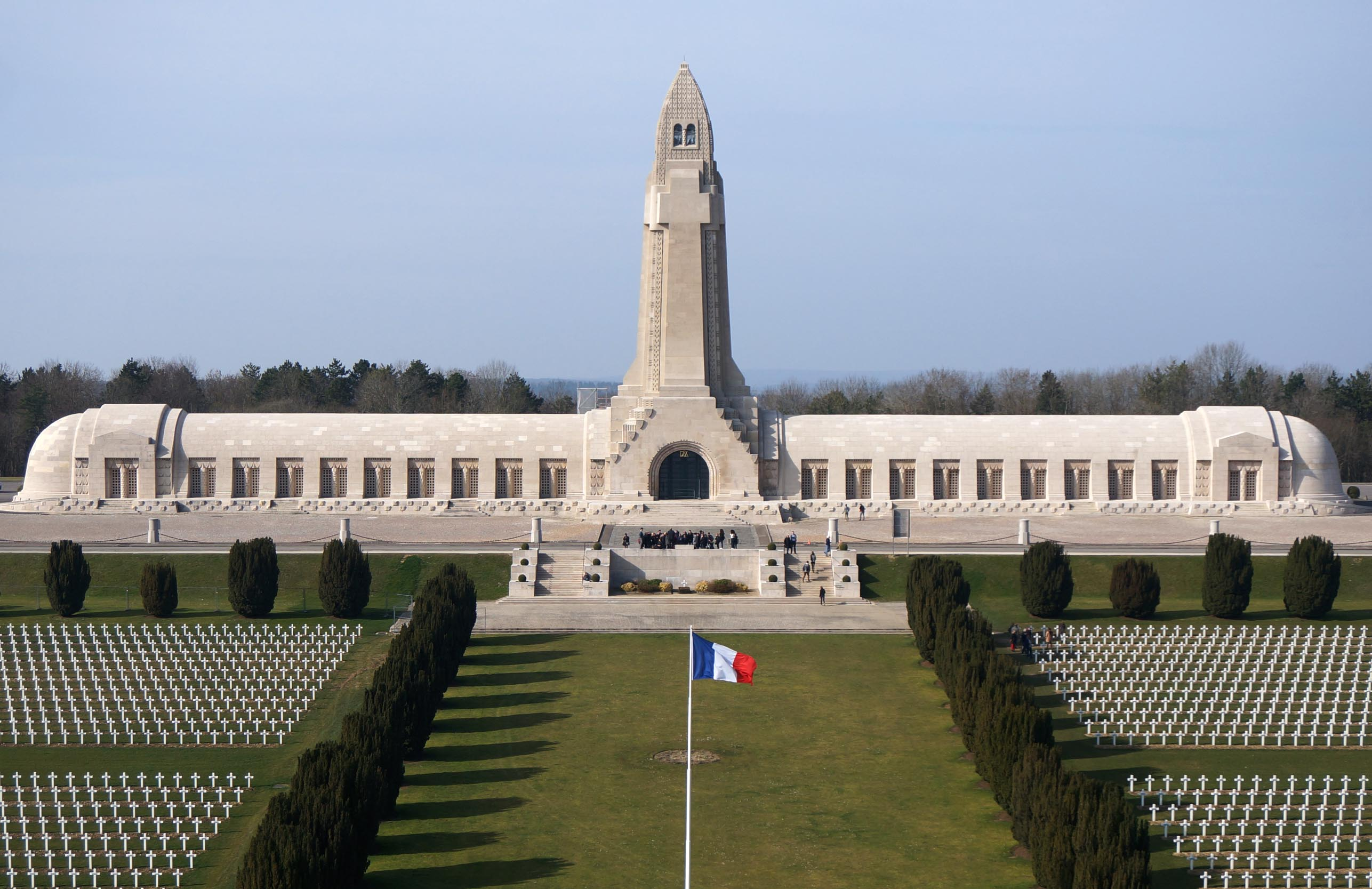 Ossuaire de Verdun, 1932
Histoire et mémoire : le tombeau du déporté inconnu, Struthof
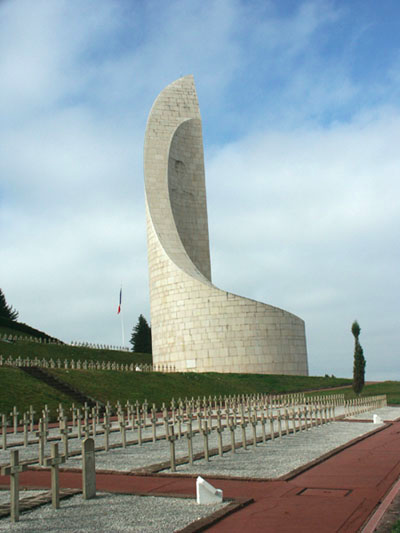 Histoire et mémoire : la maison d’Izieu
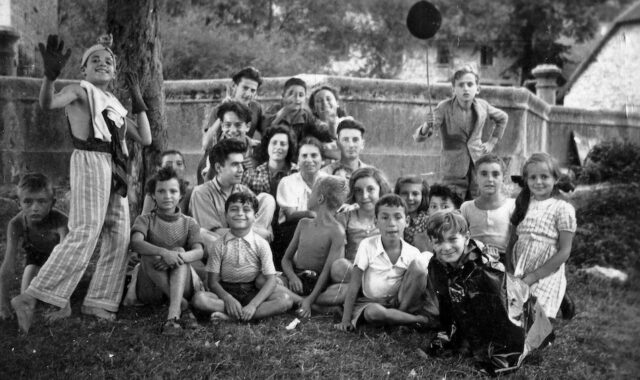 Histoire et mémoire : Mémorial Hiroshima
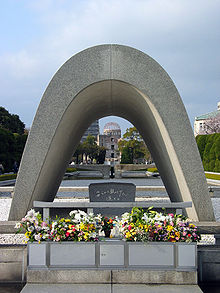 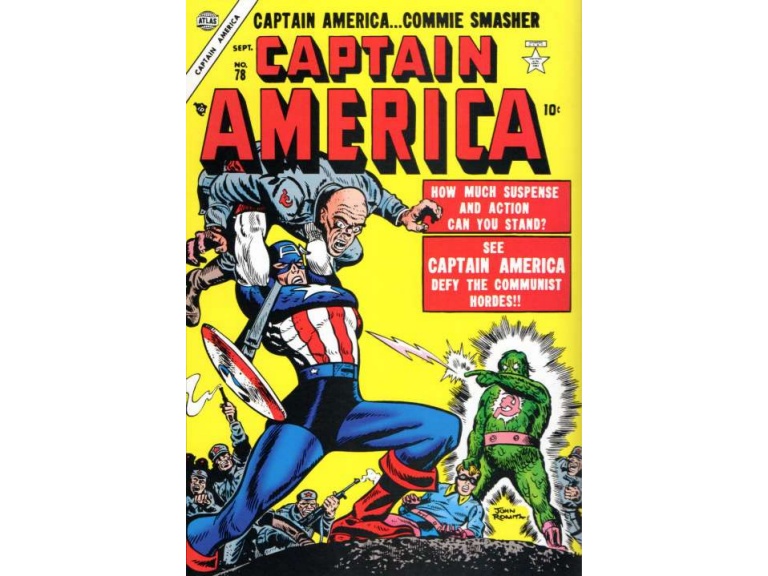 La propagande pendant la Guerre froide : l’exemple de Captain America
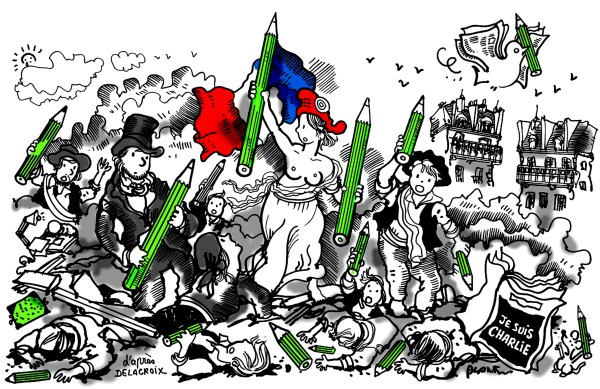 EMC
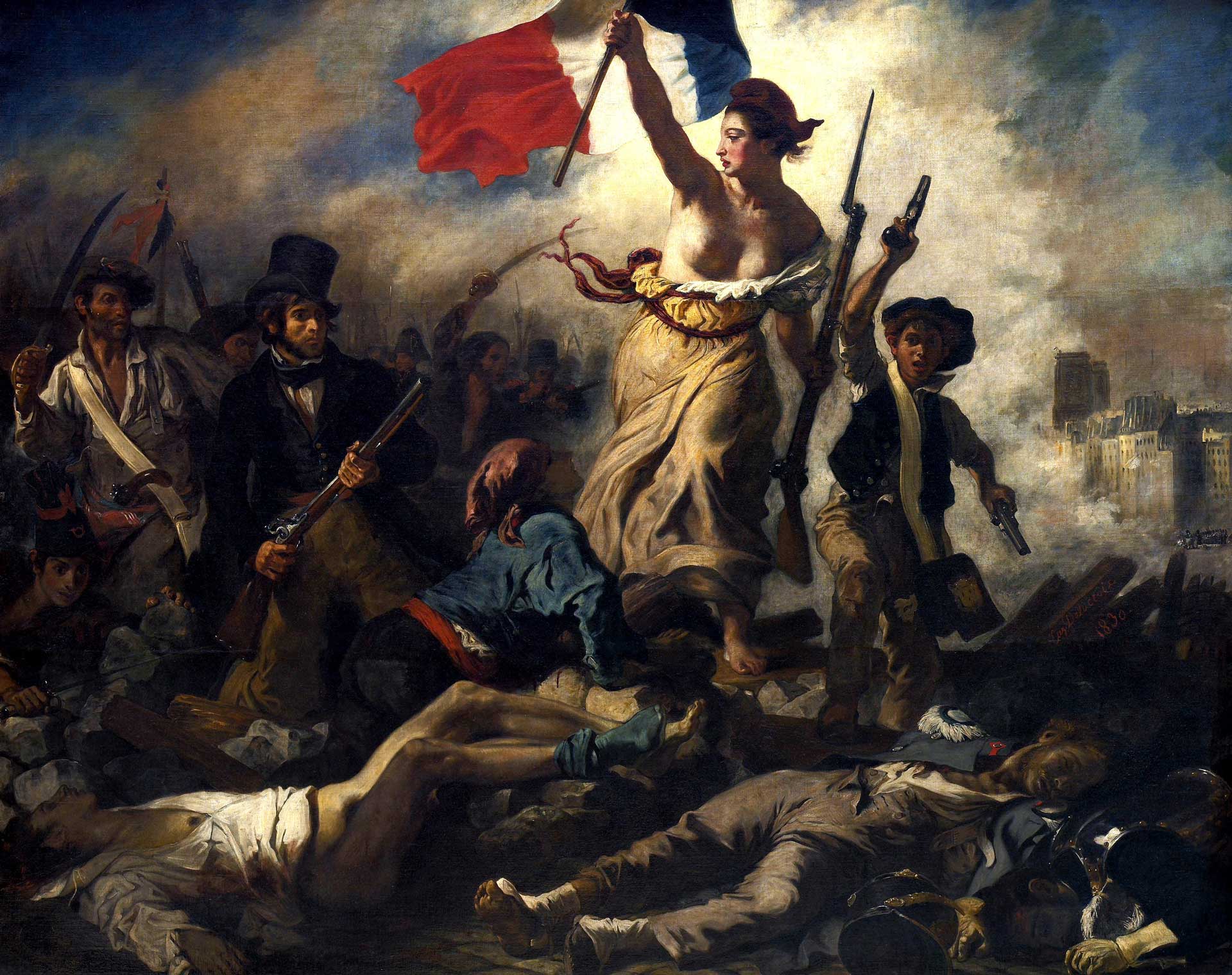 Sport et réconciliation : la coupe du monde de rugby de 1995
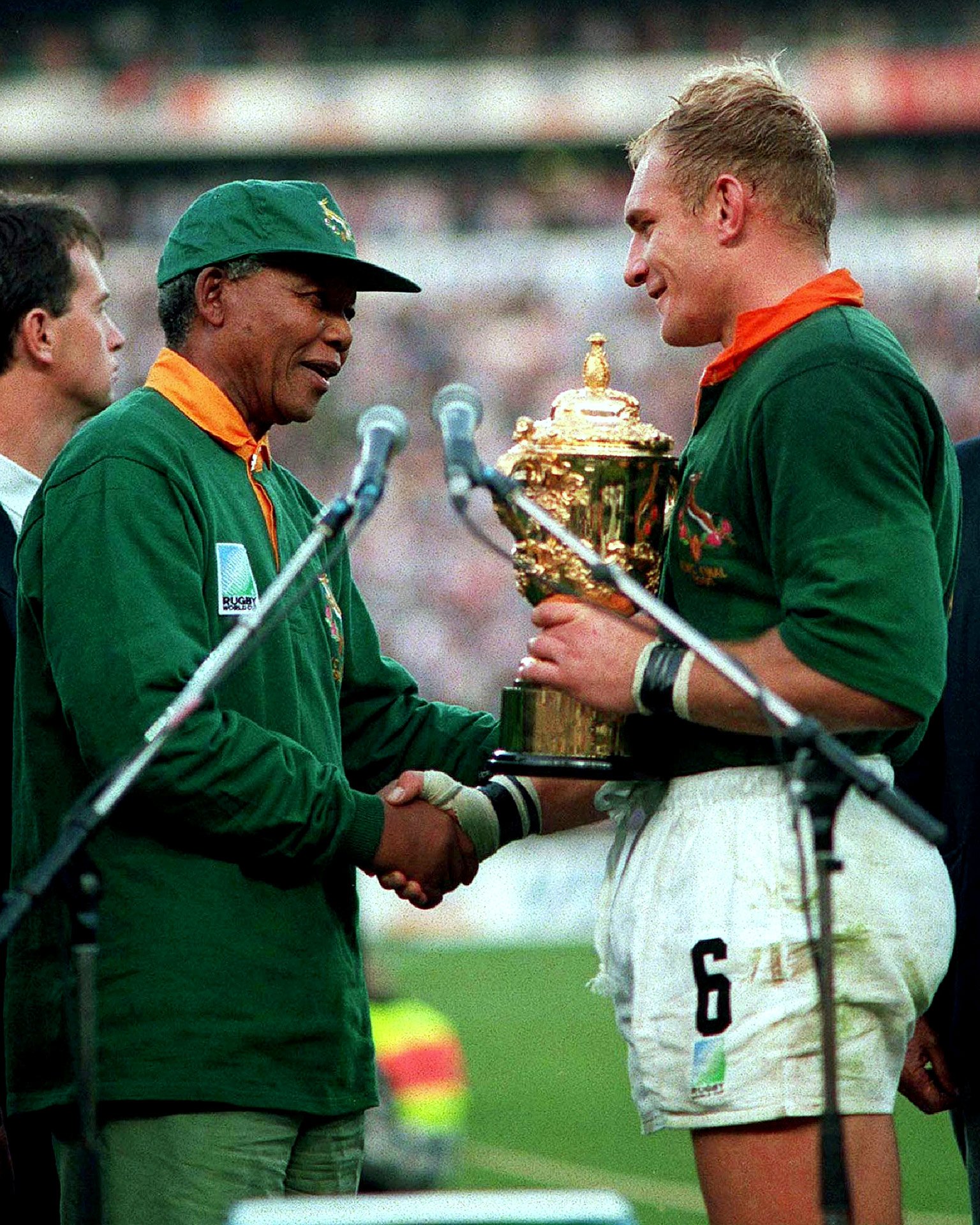